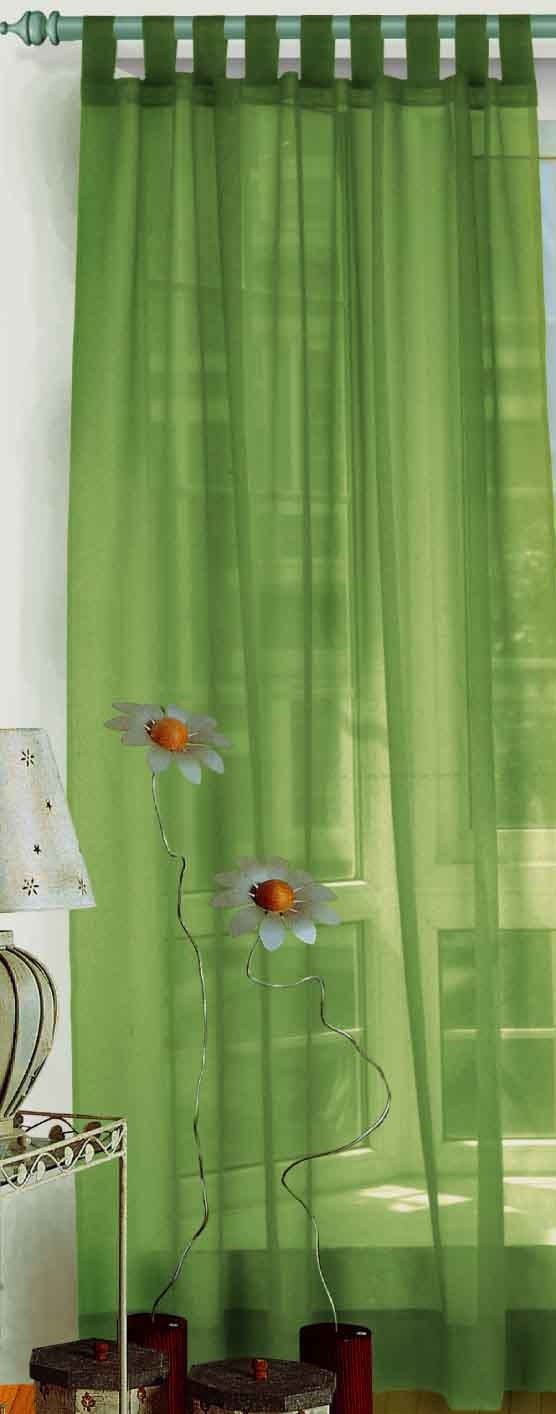 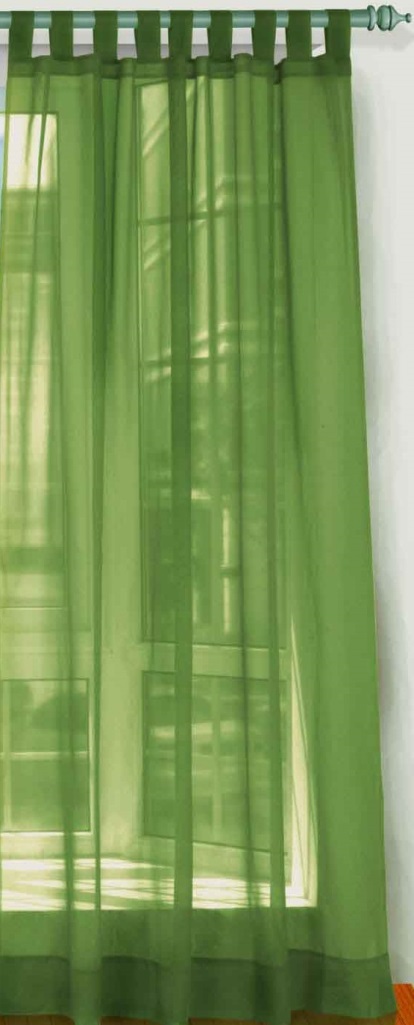 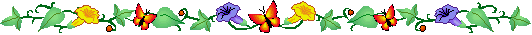 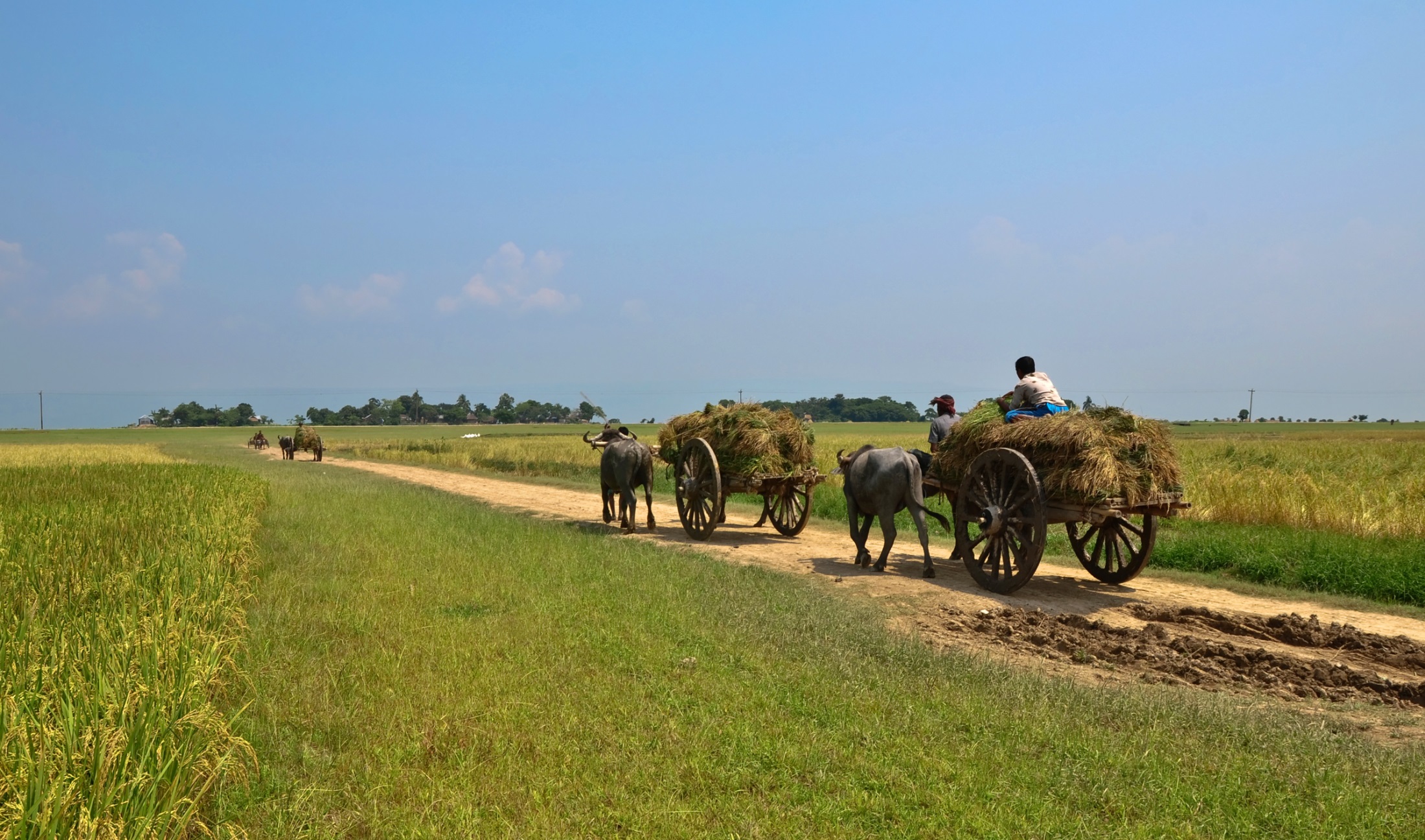 স্বাগতম
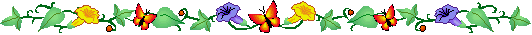 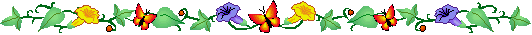 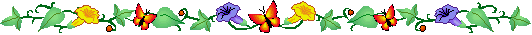 [Speaker Notes: শিক্ষক শিক্ষার্থীদের শুভেচ্ছা জানাবেন]
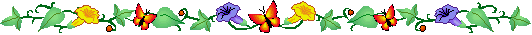 পরিচিতি
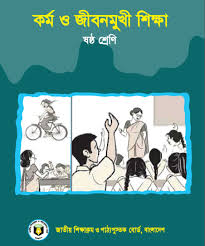 ক্ষিতীশ সরকার 
সহকারী শিক্ষক ( আইসিটি)
durga1915@gmail.com
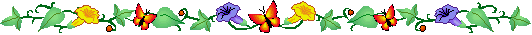 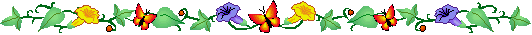 কৃষ্ণগোবিন্দ উচ্চ বিদ্যালয় , বাংলা, নেত্রকোনা।
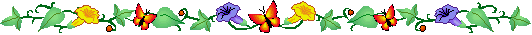 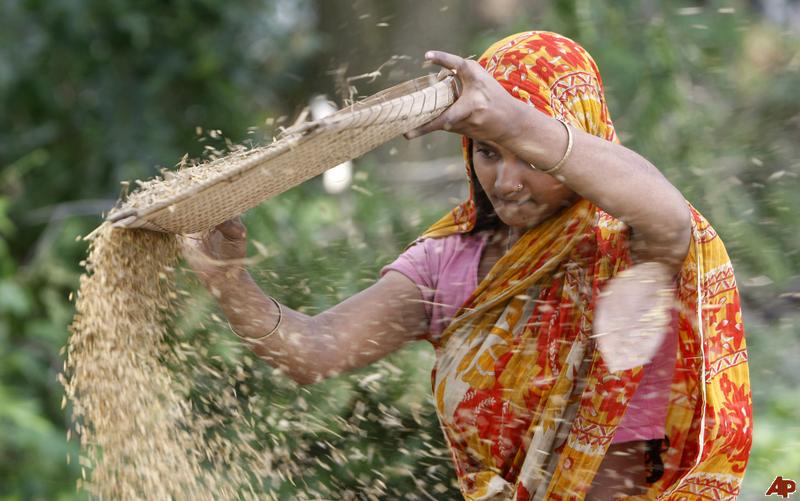 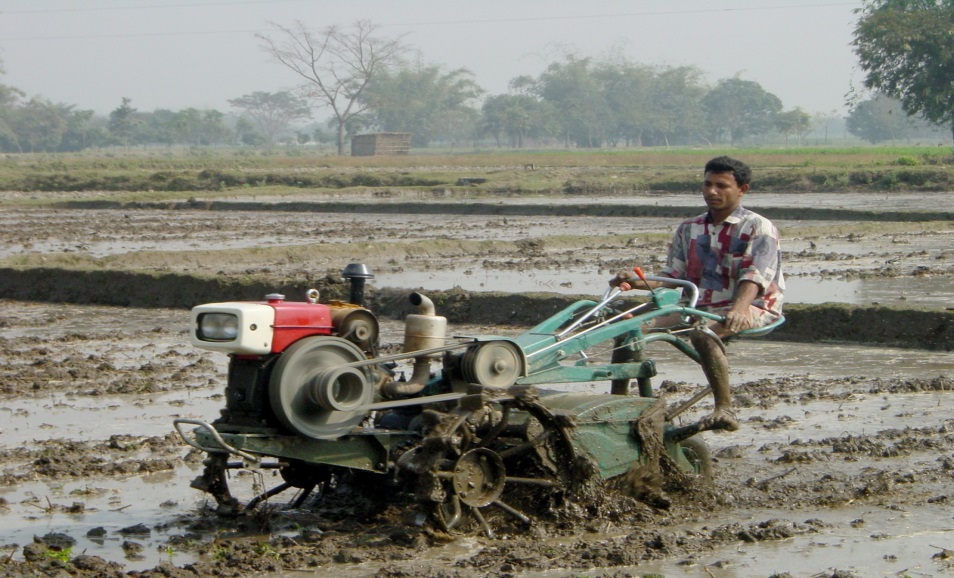 গ্রামীণ কর্মজীবী নারী
গ্রামীণ কৃষক
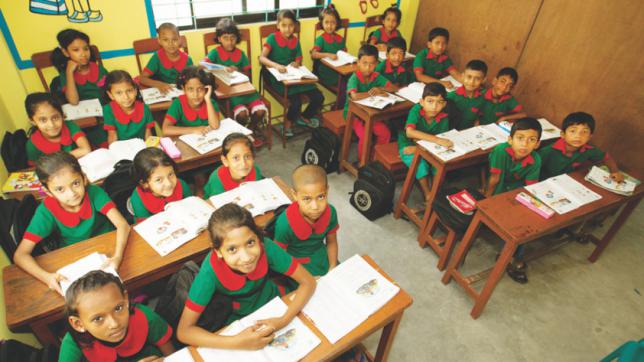 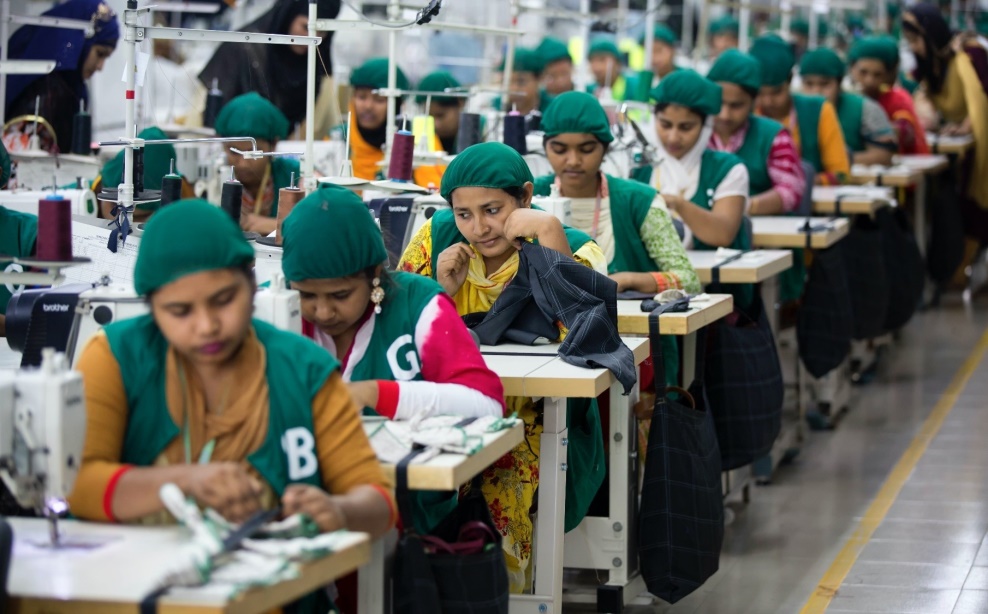 নারী শ্রমিক
শিশু শিক্ষাথী
কর্মেই আনন্দ
শিখণ ফল
এই পাঠ শেষে শিক্ষাথীরা ------
আত্মমর্যাদা ও শ্রমের মর্যাদা সম্পর্কে বলতে পারবে।

কাজের ক্ষেত্রে আত্মমর্যাদা, আত্মবিশ্বাস ও সৃজনশীলতার ক্ষেত্রগুলো চিহ্নিত করতে পারবে।
কর্মস্থল
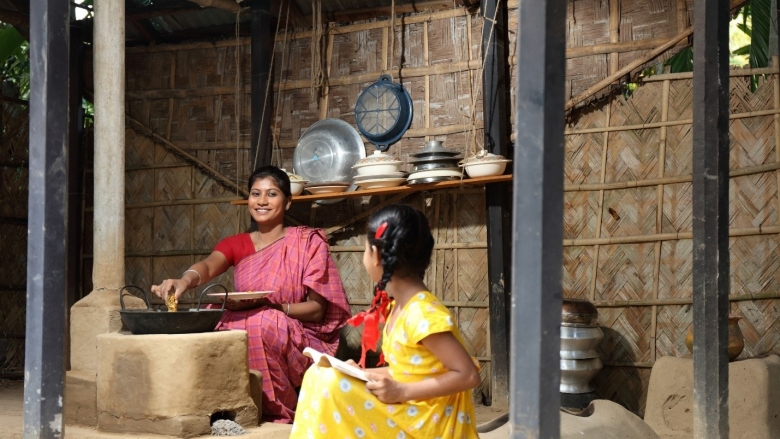 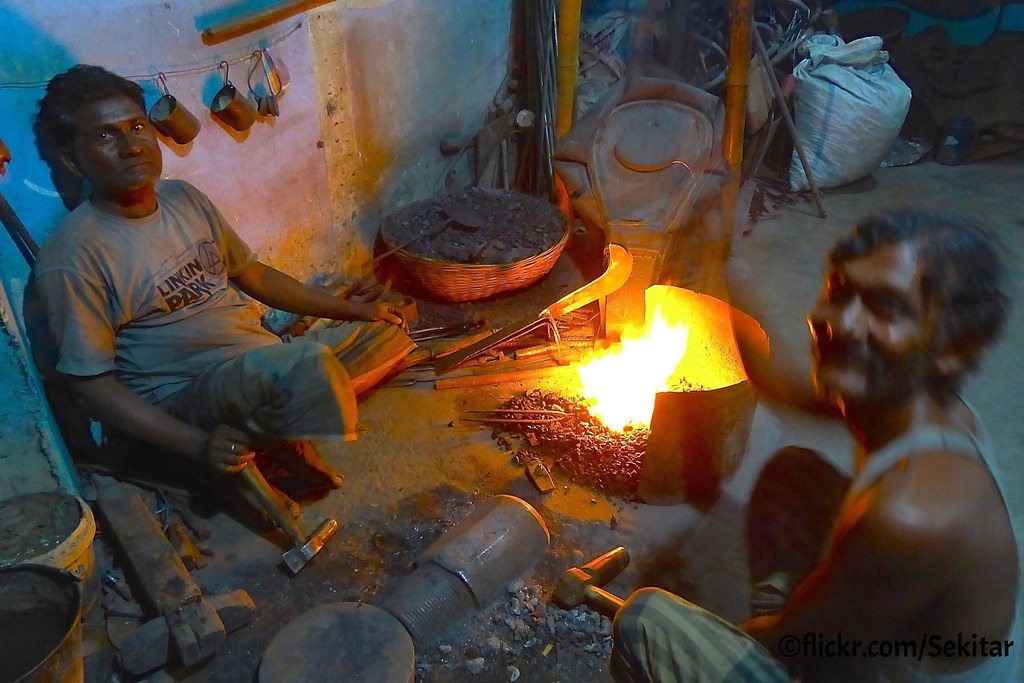 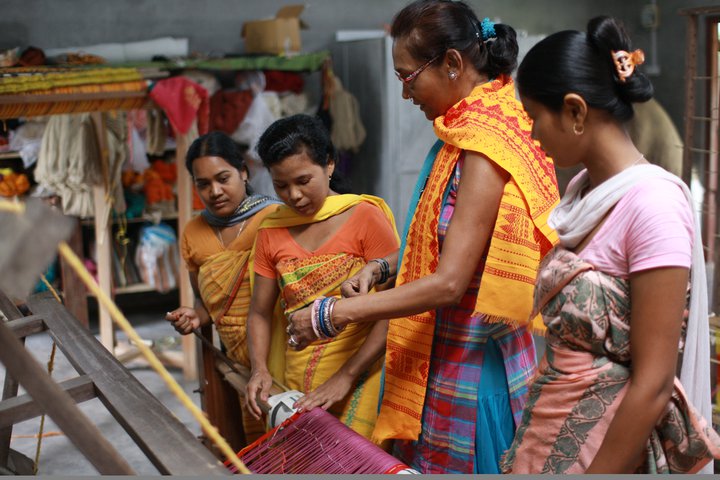 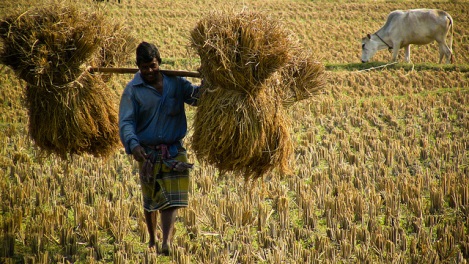 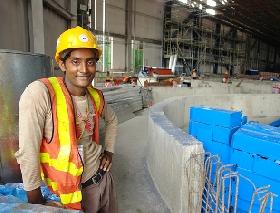 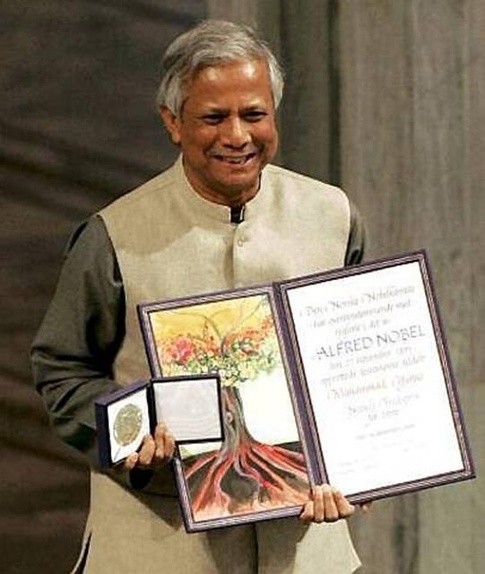 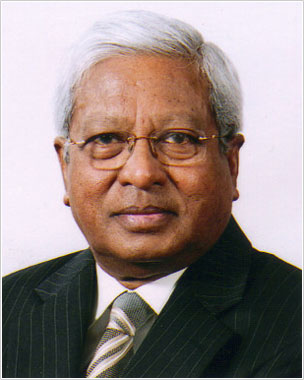 ডক্টর মুহাম্মদ ইউনুছ
স্যার আবেদ খান
বিবি রাসেল
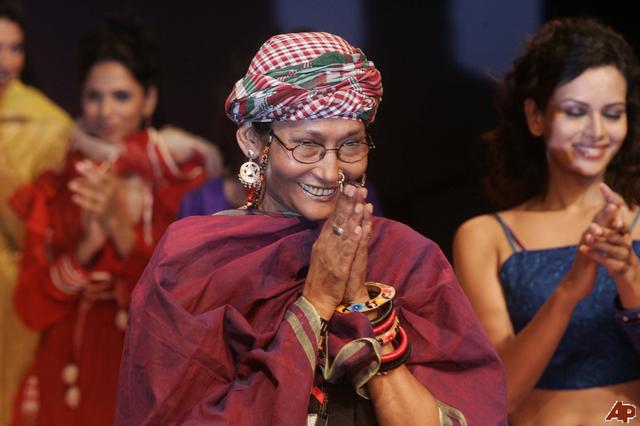 দলীয় কাজ
শ্রমের মর্যাদা সর্ম্পকে ১০টি বাক্য লিখ।
মূল্যায়ন
আত্মমর্যাদা, সৃজনশীলতা ও শ্রমের মর্যাদা কী?
 কাজের ক্ষেত্রে আত্মমর্যাদার সৃজনশীলতার ক্ষেত্রগুলো কি কি?
বাড়ির কাজ
কাজে আত্মমর্যাদা, আত্মবিশ্বাস ও সৃজনশীলতা বৃদ্ধি পায়, কেন?
ধন্যবাদ